EVIDENCIAS
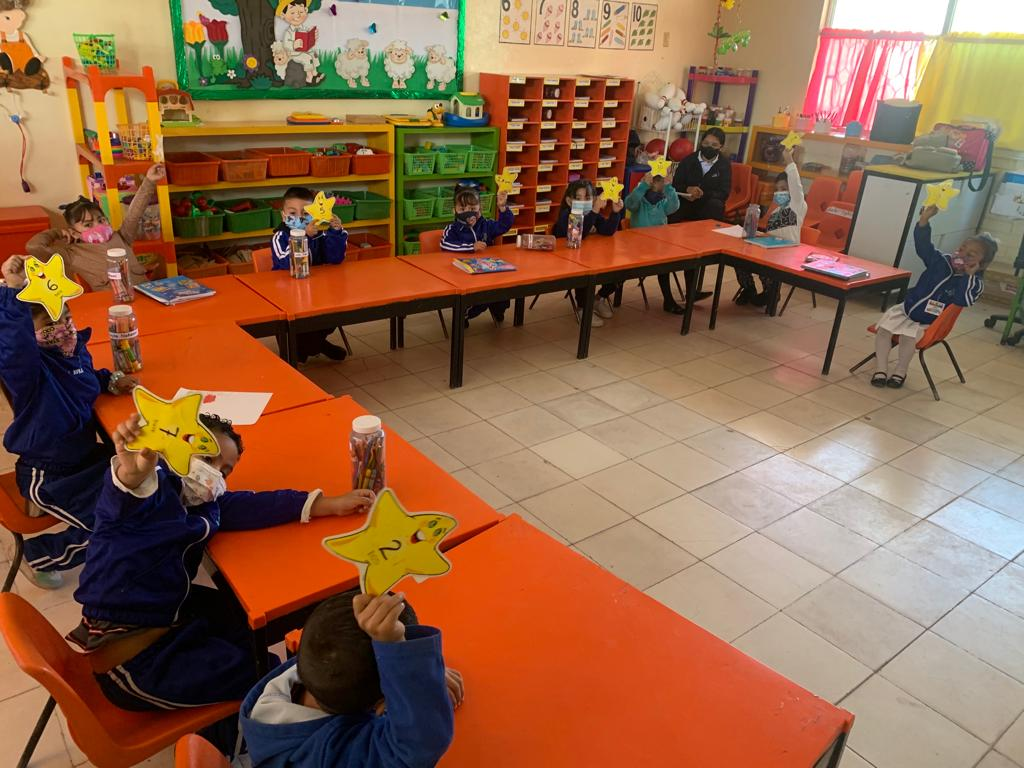 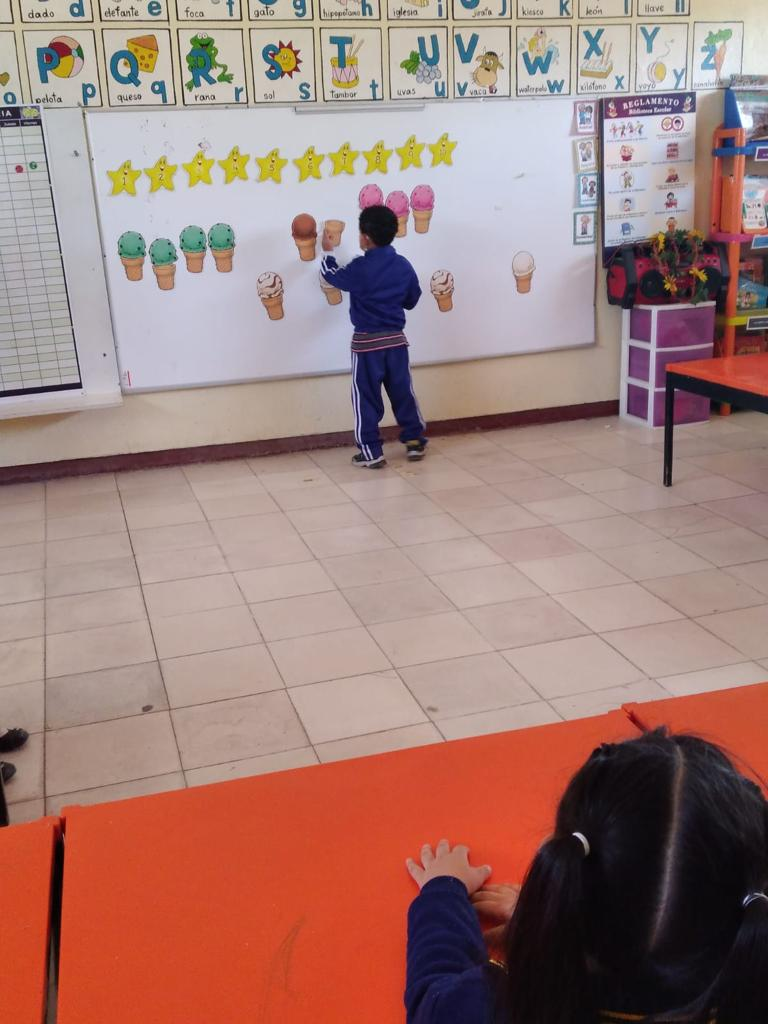 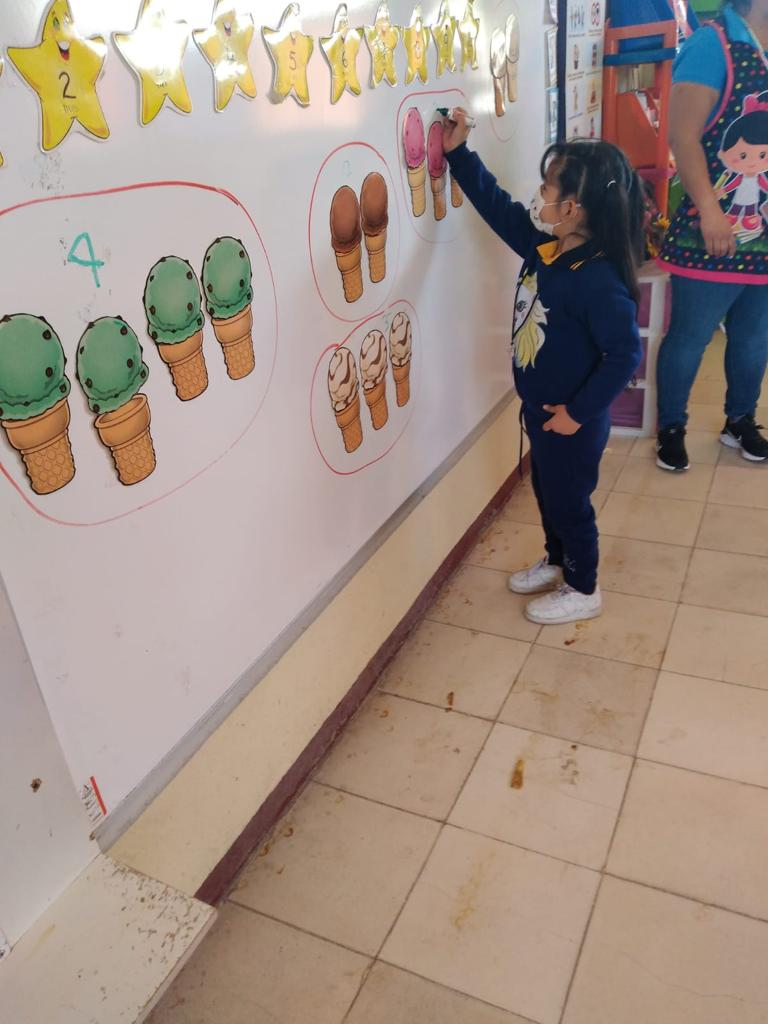 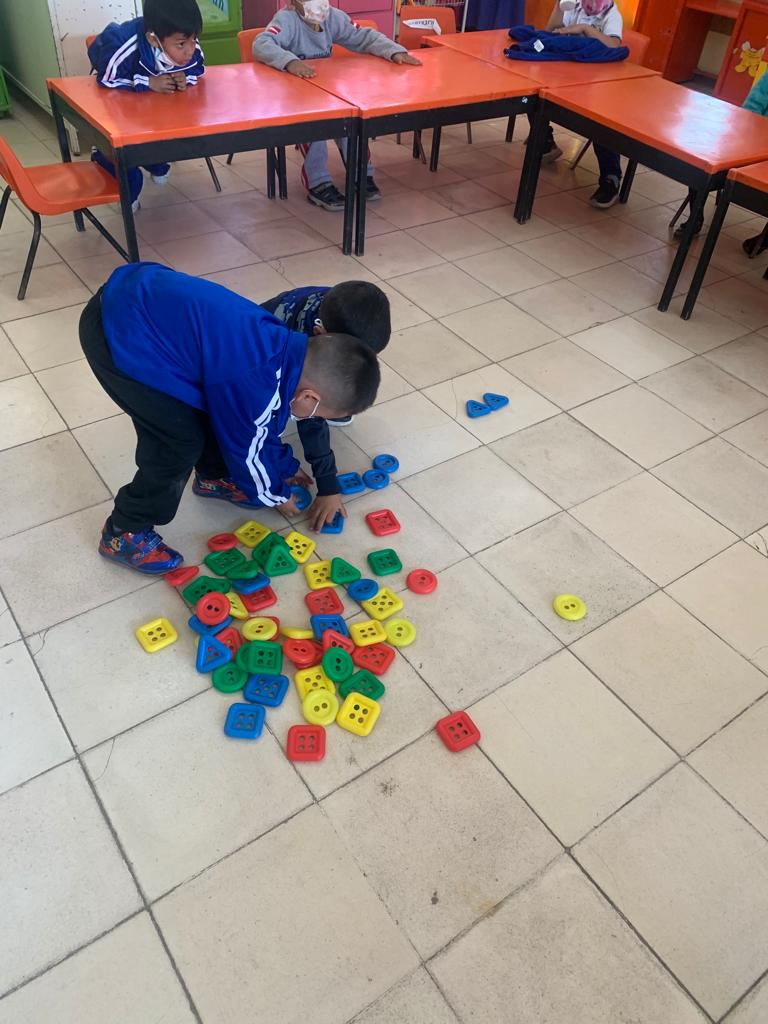 Ordenar la serie numérica
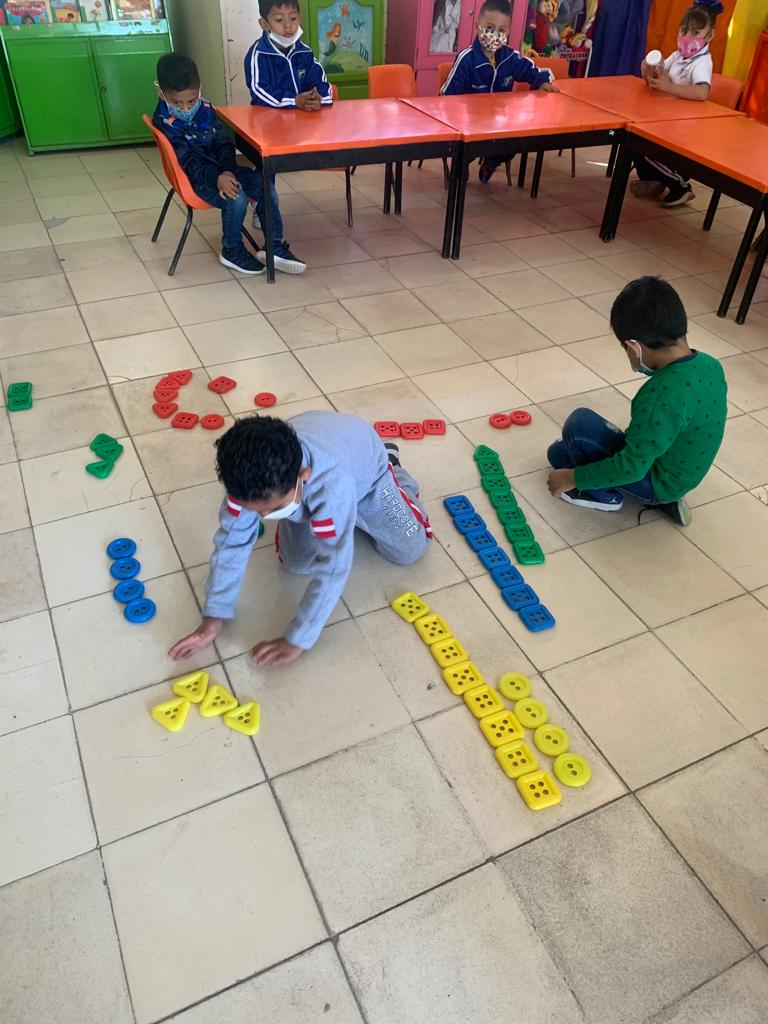 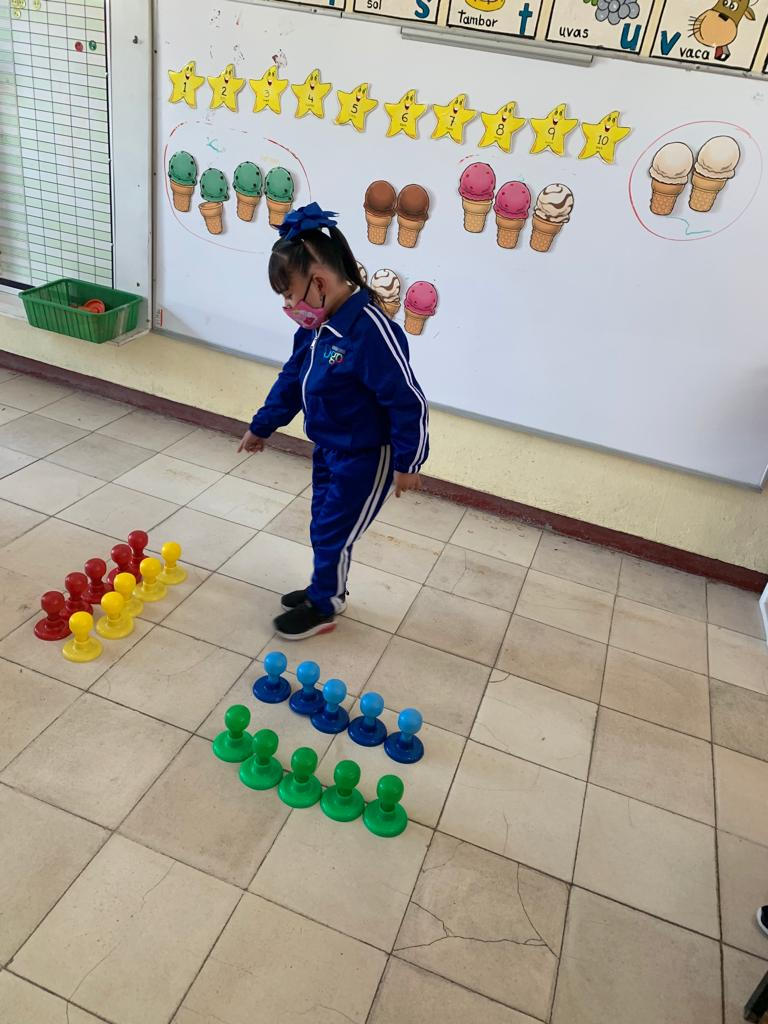 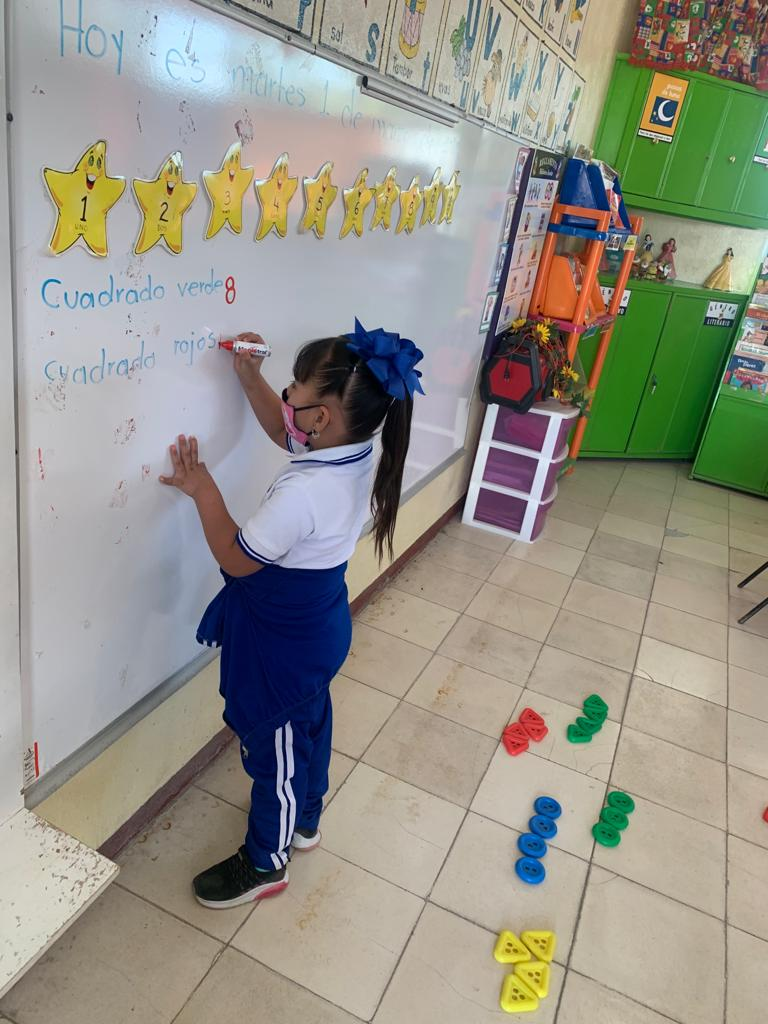 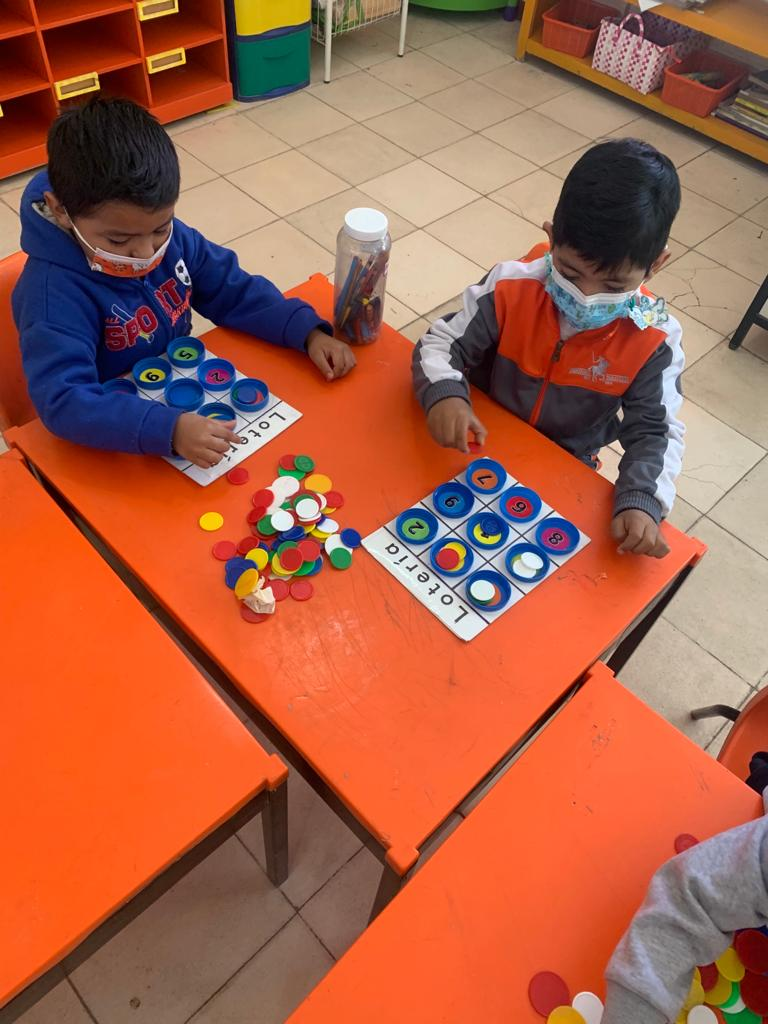 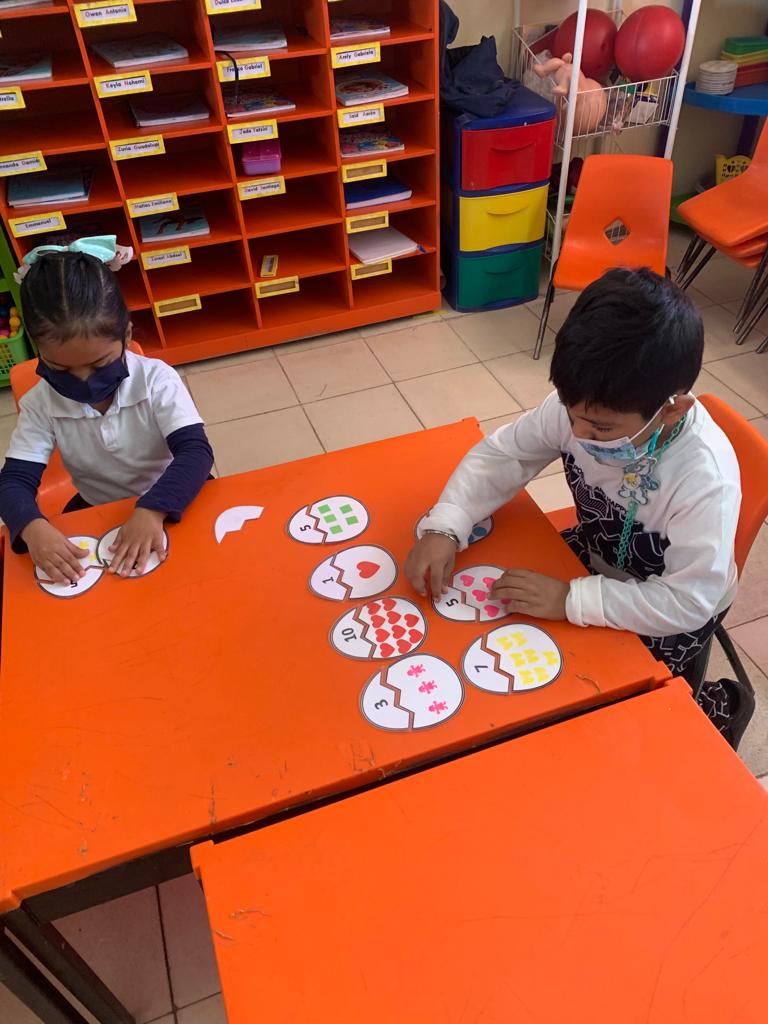 EVIDENCIAS JUGUEMOS A LA TIENDITA
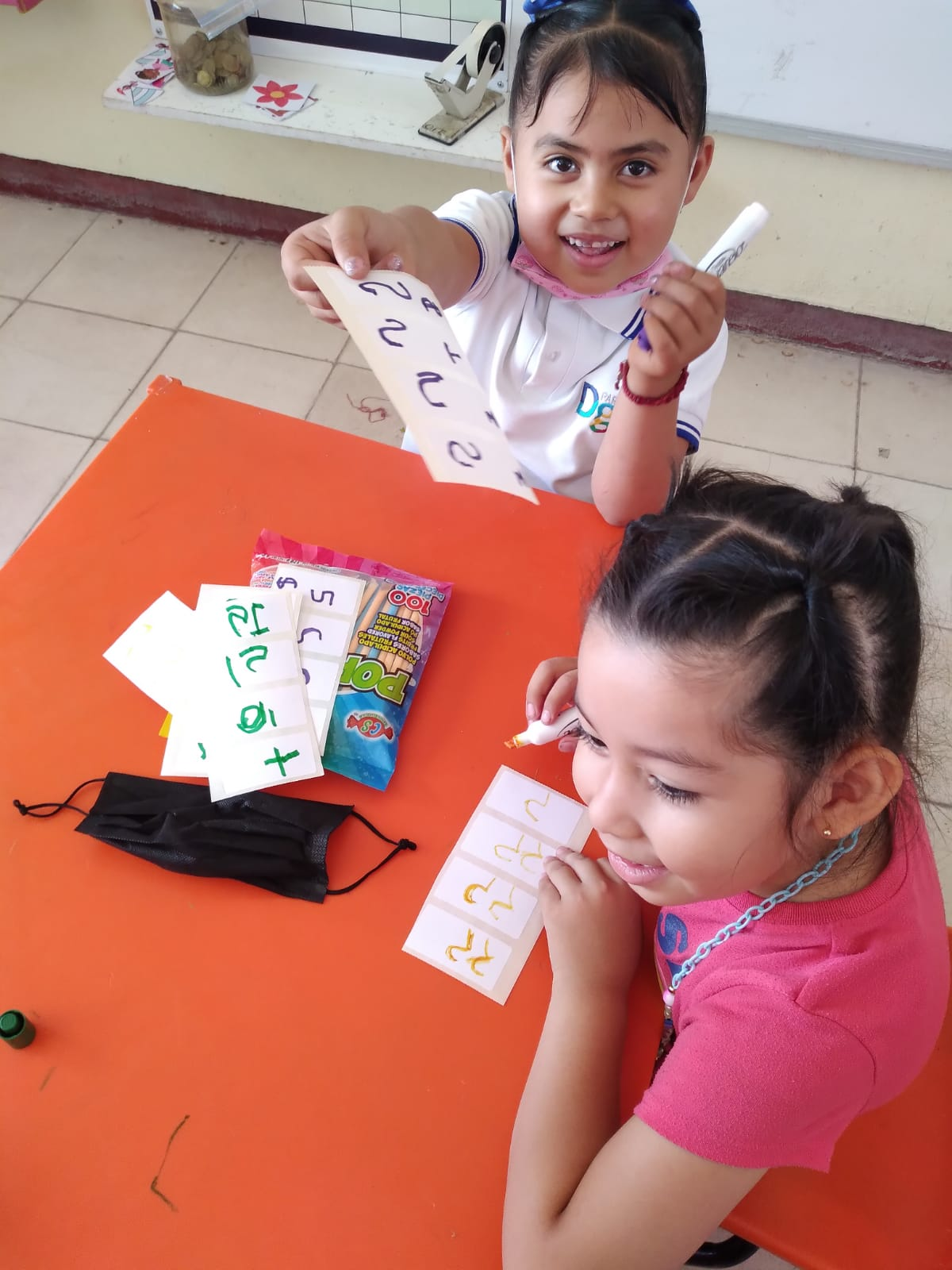 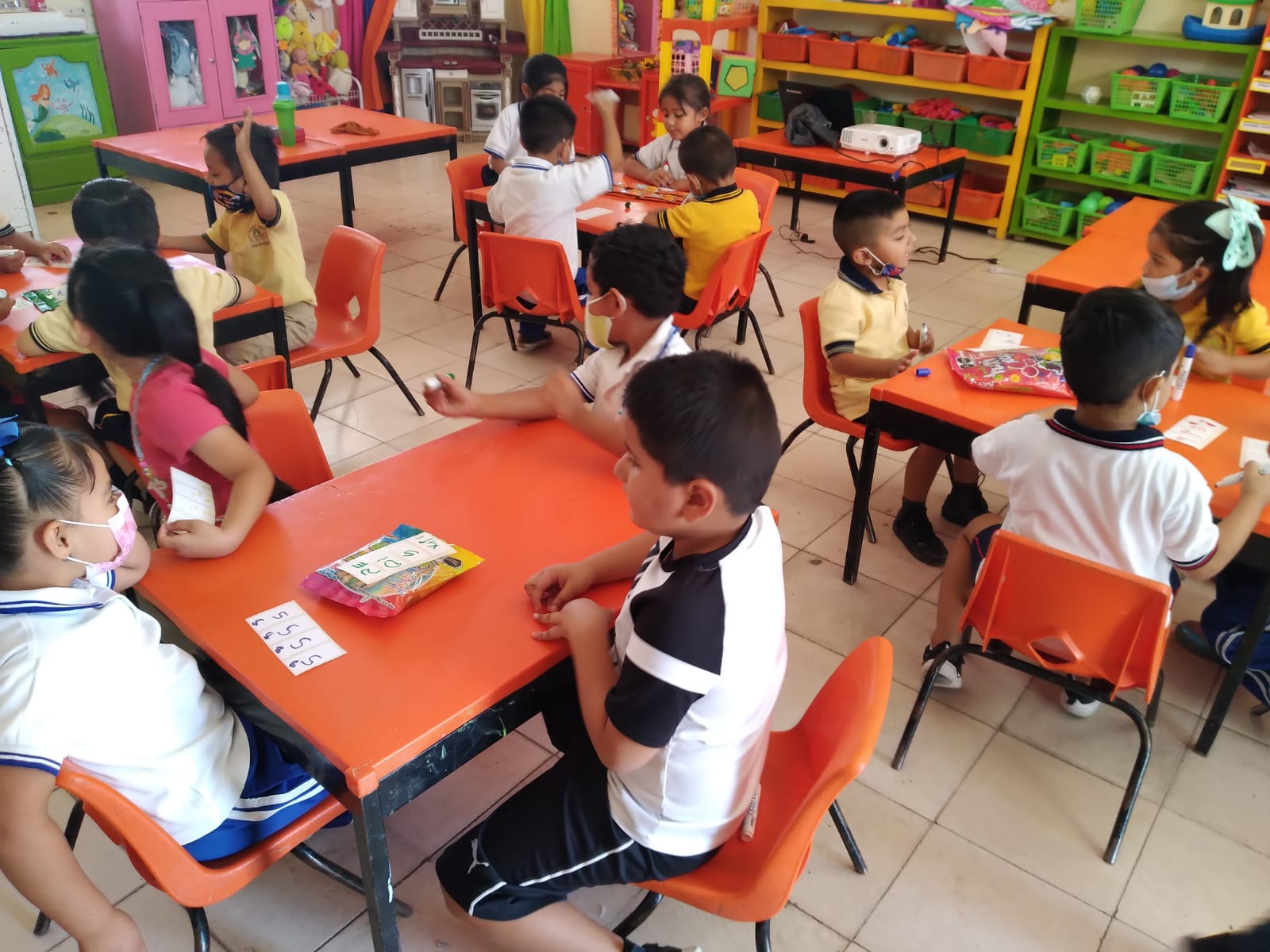 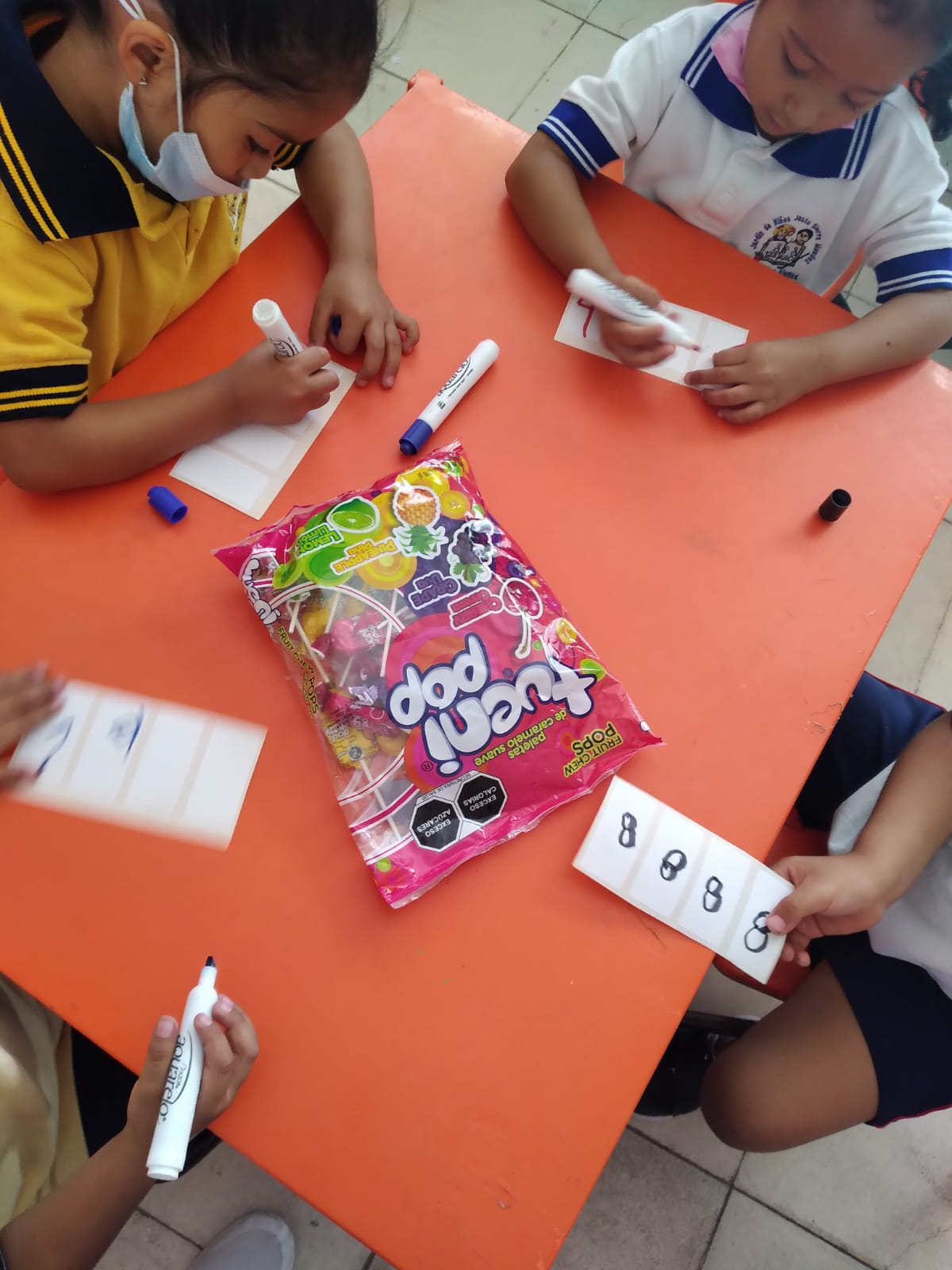 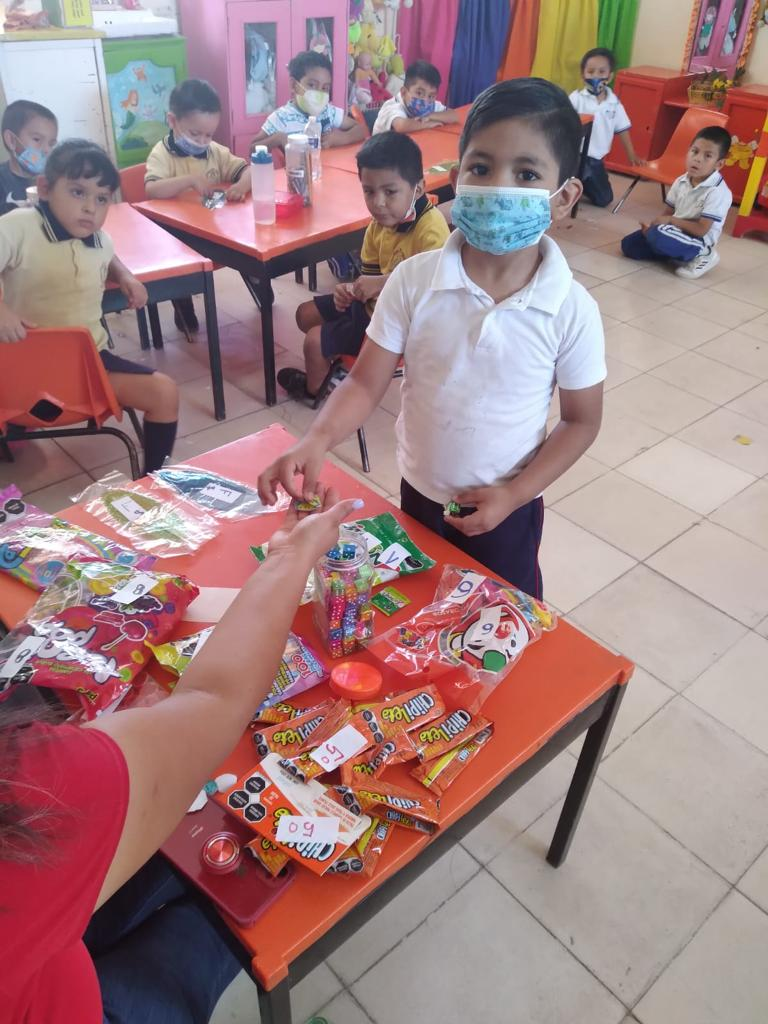 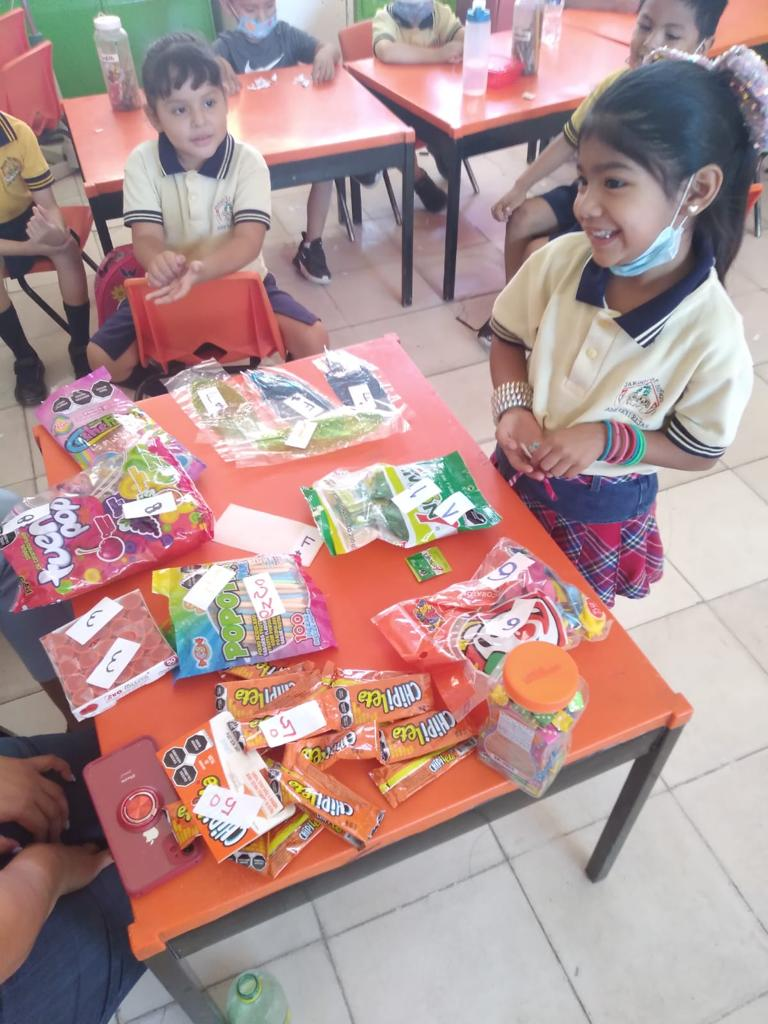 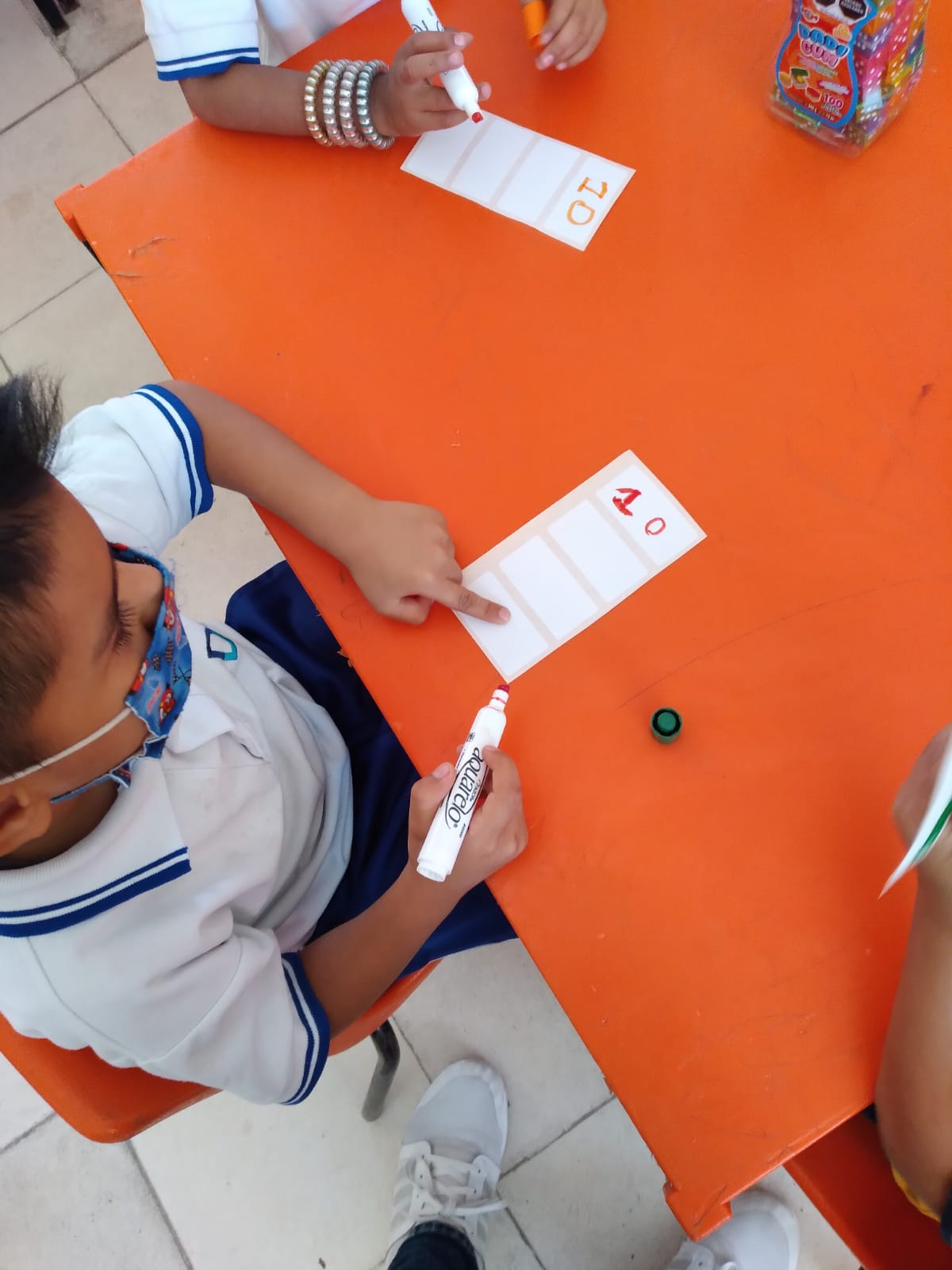 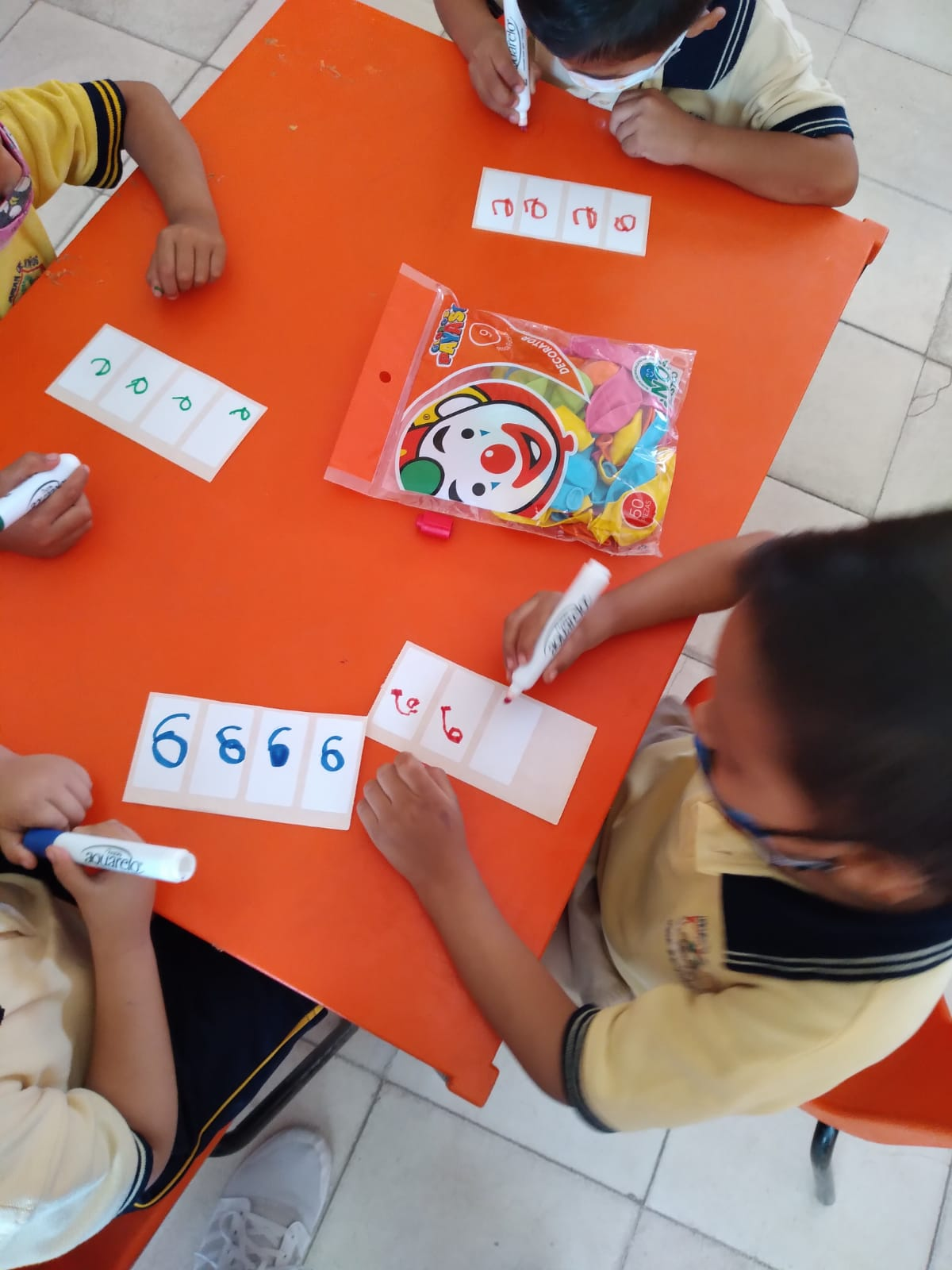 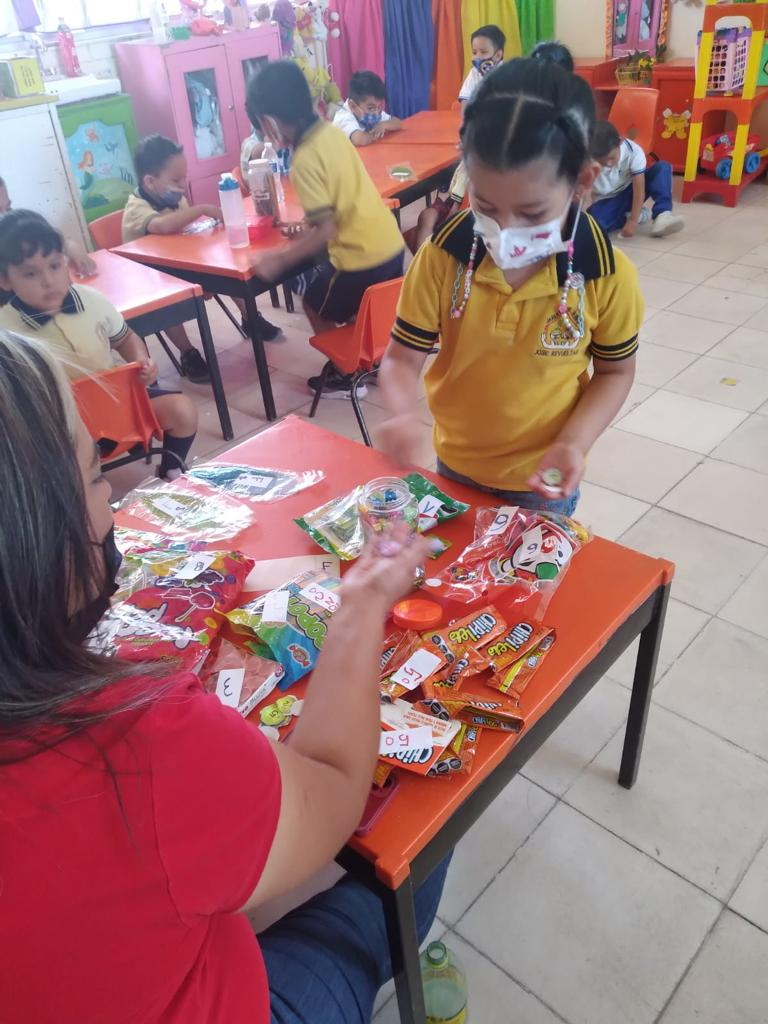